My village…
…Nestorio
Nestorio from above
The students of this class live in different villages: Nestorio, Kranohori, Agia Anna, Ptelea, Melanthio. But they all go to school in Nestorio.
Nestorio is a small and beautiful village. It is quiet and it has got a lot of trees and flowers.
There  is a long river, Aliakmonas.  By the river, there is a big party every summer.
There is an old castle and a myth about a dragon’s cave.
Also, there are parks, churches and courts.
 
And very beautiful paths to walk.
It has got two Primary Schools but only one of them is open.
We like this village very much
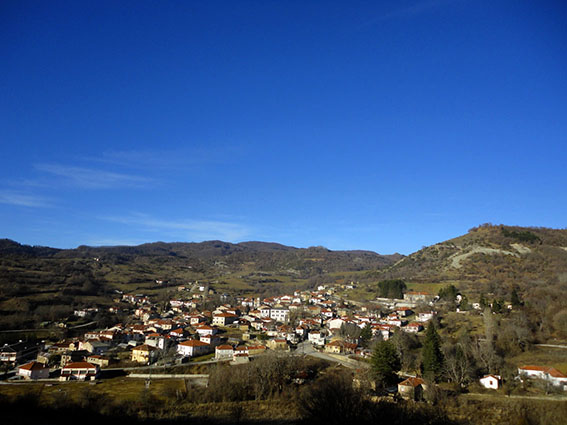